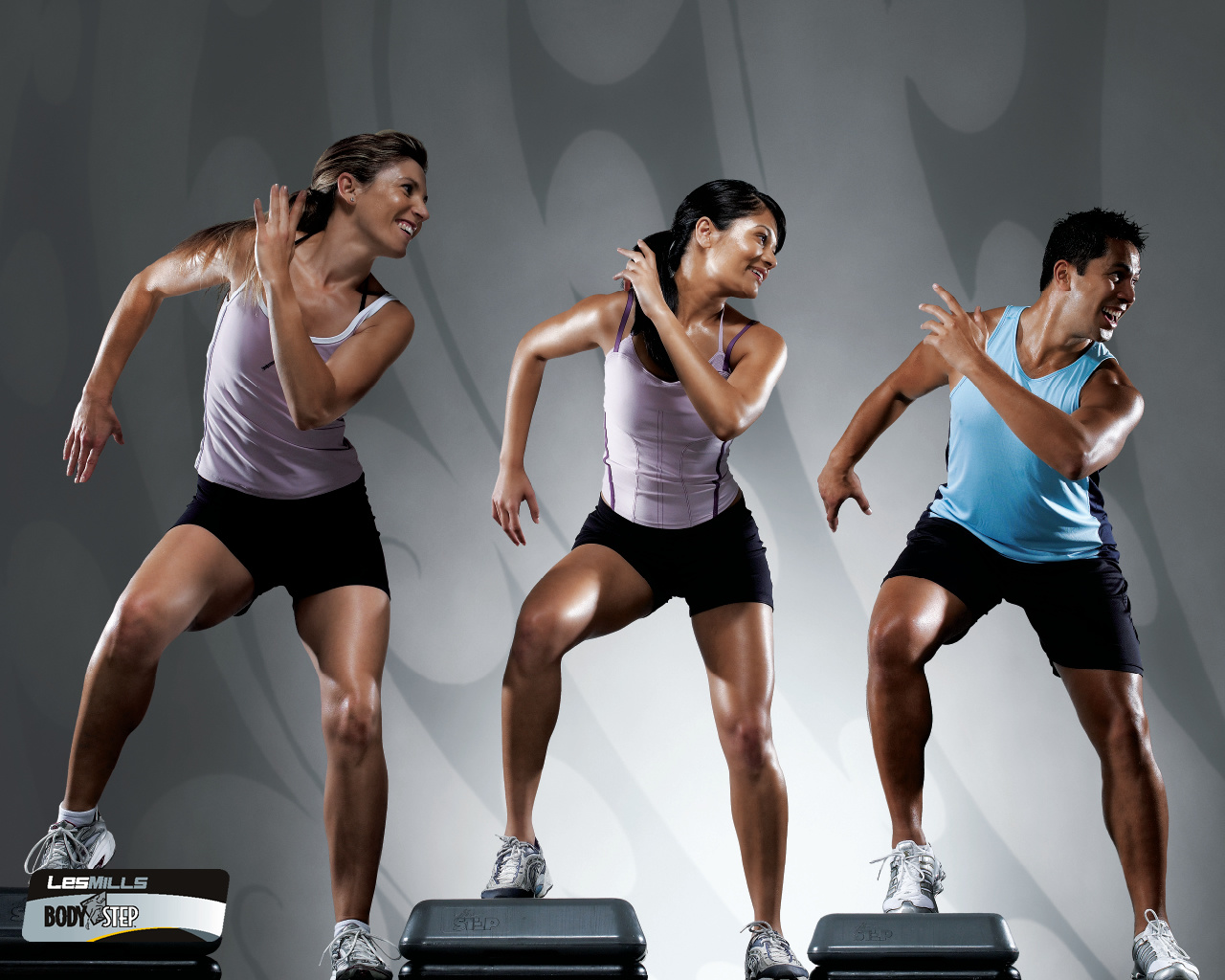 « Vers une lecture  des référentiels pour une évaluation commune »
LECTURE DES REFERENTIELS:
LECTURE DES REFERENTIELS:
Eléments à évaluer
"L'esprit de la CP5" Nicolas Rouquie 2018
Concevoir le projet de l’élève
Lier ressenti et intensité 
EV° + = Utiliser les erreurs de réalisation pour affiner, réguler son projet
Objectifs :
La référence personnalisée :
Les formes de travail (processus Aérobie)
Parcours répétés à vitesse modérée entre lesquels il prend des pauses courtes (de 5 à 20s)
Produire son projet de séance : 30’max (3 à 4 séquences)
Exemple avec 3 séquences
Exemple avec 4 séquences
Fiche de travail : les éléments communs
Analyse:
Le carnet d’entrainement: numérique ou papier ?
Définition: c’est une trace ou une «histoire» de ce qui s’est fait. Il permet de percevoir l’évolution, les remédiations, les ressentis, identifier les formes d’entrainement utilisées

Quelles informations ?
Choix du mobile retenu pour le cycle, la séance, pour l’évaluation ?
La VMA, la FC, le ressenti
Connaissances nutritionnelles, physiologiques,
……
La classe inversée à partir du carnet d’entrainement….
Pour gagner du temps moteur et dans la mise en œuvre des CMS, le thème et les objectifs de  travail peuvent être donnés aux élèves en amont de la séance.

L’élève à son tour, renseigne et prépare sa séance en fonction, sur son carnet d’entrainement papier ou numérique

L’analyse des résultats de la séance (ressenti, écart / projet,…) peut se faire sur papier en fin de séance ou par l’utilisation de la focntion dictaphone de son téléphone portable
EVALUATION COMMUNE